Brexit would gravely weaken both UK and Europe
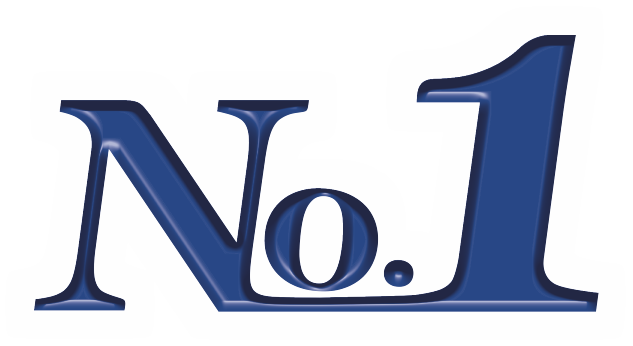 A British vote to leave the EU would “gravely weaken” Europe and could indicate the end of the continent’s influence as a global superpower.
A British decision to exit in the vote, which was held in June 2016, would mean that the EU would lose its fastest growing economy, and one of its two nuclear powers.
Brexit, could have serious economic and political consequences for both the UK and the rest of the EU.
It should be expected that the European elections in 2019 will not be held in the UK and that the next European Parliament will not contain British MEPs.
Some of the UK’s closest allies in the EU, such as Sweden and Denmark, were particularly concerned about the economic consequences of Brexit.
As many analysts have suggested, the first result of leaving the EU would be a prolonged British recession.
A Brexit also poses major risks for the UK’s financial sector. Over the next 15-20 years, the balance of economic and geopolitical power in the world is likely to change significantly.
Mnangagwa sworn in as president of Zimbabwe
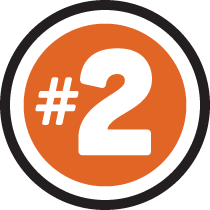 Emmerson Mnangagwa was officially sworn in as president of Zimbabwe on Sunday after winning an election that marked the country’s first vote since strongman Robert Mugabe was ousted from power.
Mnangagwa, whose victory in the July 30 elections was challenged by the main opposition, pledged to “protect and promote the rights of Zimbabweans” in an inauguration ceremony attended by thousands of supporters in Harare.
Since independence from Britain in 1980, Zimbabwe has known only two presidents — Mugabe, who ruled for 37 years, and Mnangagwa. Mnangagwa was appointed after Mugabe was forced out by the military in November last year.
Zimbabwe's economy collapsed under Mugabe's rule, and many hope Mnangagwa will push through reforms to revive investment.
Unemployment is over 90 percent. Rebuilding a ruined economy will be at the top of the agenda for the new president.
EU member states to meet in mid-November to finalise Brexit deal
European Council president Donald Tusk will propose an additional summit around mid- November to ensure an agreement is reached and that the UK and EU avoid a no deal scenario, saying today that there is “less and less time” to conclude negotiations.
Sources say a final deal was not presented to the cabinet but that ministers agreed they want a deal to be done this month and they could meet again later this week.
The UK is due to leave the EU on 29 March but the two sides have not yet agreed on the terms of its departure.
The deal will protect jobs, national security, business across the UK and will aid a productive future relationship with the EU.
With investment slowing and time running out, politicians had to get on with the job of agreeing a deal that would put an end to uncertainty.
The UK and EU have agreed in principle the framework for their future relations outlining how UK-EU trade, security and other issues would work.
European Council president Tusk plans to call Brexit summit in November
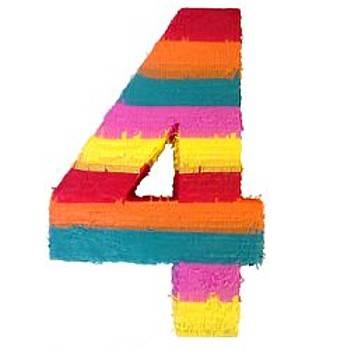 SALZBURG, Austria, Sept.19: European Council President Donald Tusk on Wednesday said he would call a special Brexit summit to reach a deal with Britain.
Tusk told reporters that the Brexit negotiations are entering their crucial phase, he is to call a Brexit summit of EU member states' leaders around mid-November, seeking to reach a deal with Britain.
His remarks were made before the EU summit in Salzburg in Austria. "The Brexit negotiations are entering their decisive phase. Various scenarios are still possible today," he said.
Tusk stressed the UK’s readiness to work closely with the EU on security and foreign policy after Brexit. “Today there is perhaps more hope but there is surely less and less time,” Tusk added.
“Let me say to our British friends: as much as I am sad to see you leave, I will do everything to make this farewell the least painful possible, both for you and for us,” Tusk said. The United Kingdom is scheduled to leave the European Union on March 29th, 2019.
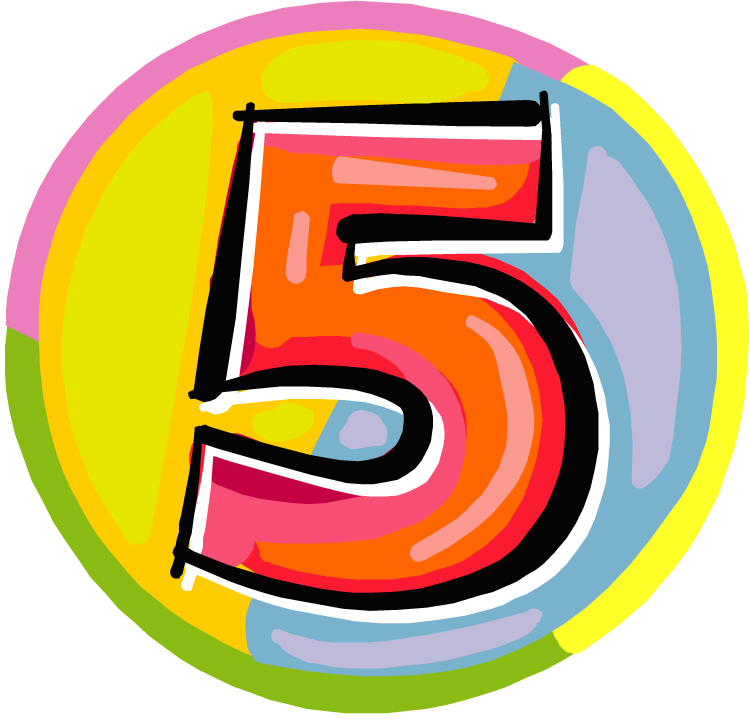 France Calls for New Global Coalition of 'Goodwill Powers'
France's leaders proposed a new alliance of "goodwill powers" on Friday in an attempt to revive global diplomacy that they say is being threatened by the United States, Russia and other countries that favor unilateralism over cooperation.
The proposal builds on French President Emmanuel Macron's recent calls for greater global cooperation, including a Tuesday speech at the annual meeting of the United Nations General Assembly in New York.
Macron criticised nationalism and self-interest in his speech, which followed shortly after U.S. President Donald Trump gave his own address defending nationalism.
French Foreign Affairs Minister Jean-Yves Le Drian listed India, Australia, Japan, Canada and Mexico as possible allies that are committed to global cooperation.
He issued a call "to create with them a collective action to initiate and suggest solutions."
Still, he said discussions are just beginning, and it's too soon to know which countries may join.
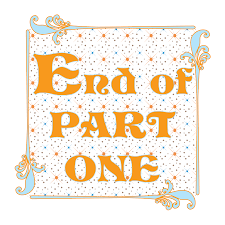